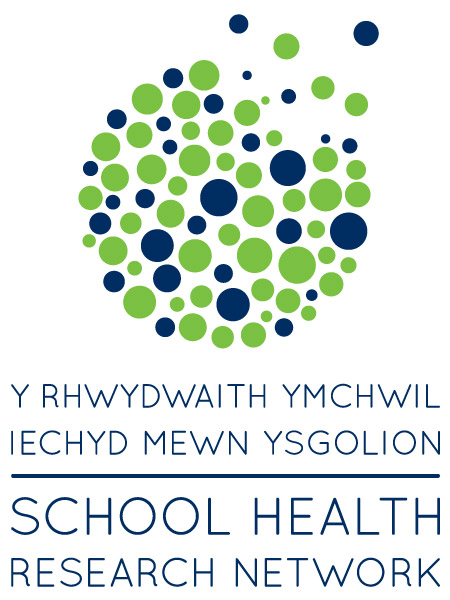 Holiadur Amgylchedd Ysgolion
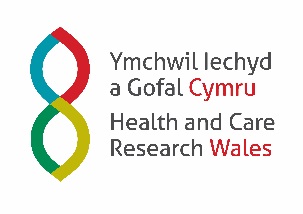 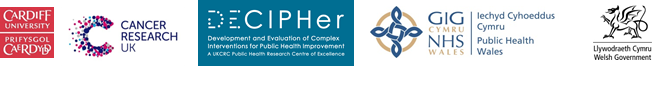 Beth yw’r HAY?
Nodweddion Allweddol
Casglu data ar bolisïau ac arferion ar lefel ysgol
I’w gwblhau gan aelod perthnasol o’r Uwch Dîm Arweinyddiaeth, ar ran yr ysgol
Fformat electronig - bydd yr ysgol yn gallu cadw copi o'r ymatebion
Yn ymdrin ag ystod o bynciau iechyd emosiynol a chorfforol ac atodiad ar brofiadau COVID-19 a chynllunio adferiad *rhowch flaenoriaeth i gwblhau
Ar agor rhwng 24 Ionawr a 28 Chwefror 2022
Canllawiau ysgrifenedig wedi'u darparu a chymorth ar gael gan SHRN a'ch tîm Ysgolion Iach lleol
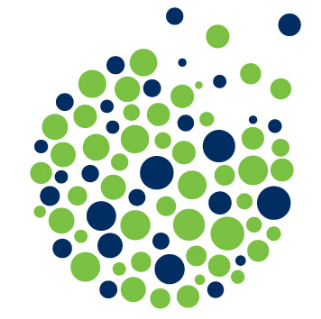 Mae'n seiliedig ar yr Agwedd Ysgol Gyfan at Iechyd
Ymagwedd seiliedig ar dystiolaeth at iechyd ysgolion o fodel Sefydliad Iechyd y Byd
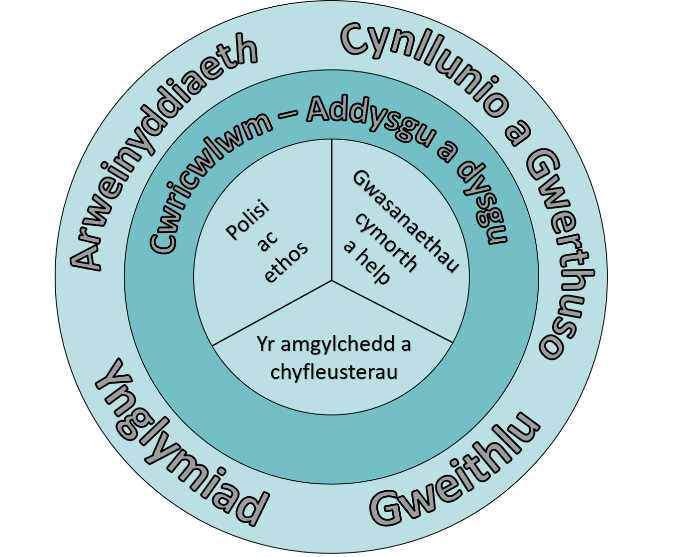 Ar sail y model Ysgolion Iach a'r Ymagwedd Ysgol Gyfan ar Gyfer Llesiant Emosiynol a Meddyliol
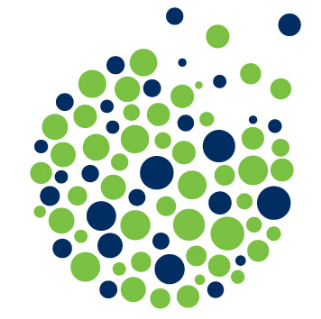 [Speaker Notes: Add te]
Gwerth yr HAY ar gyfer eich ysgol
Gall cwblhau’r HAY mewn ysgol weithredu fel archwiliad mewnol o bolisïau ac arferion yn ymwneud ag iechyd. 
Eleni gellir cadw’r ymatebion a roddir i gynorthwyo’r defnydd ohono ym mhroses hunanarfarnu’r ysgol. 
Mark Campion o Estyn gyflwyniad yn ein digwyddiadau haf a oedd yn archwilio gwerth y HAY i iechyd ysgolion. 
Gwnaeth gysylltiadau â’r canfyddiadau yng nghyhoeddiad Estyn ‘Iach a hapus – effaith ysgol ar iechyd a lles disgyblion’
Gallwch chi ei wylio yma:https://www.shrn.org.uk/events/summer-events-2021/
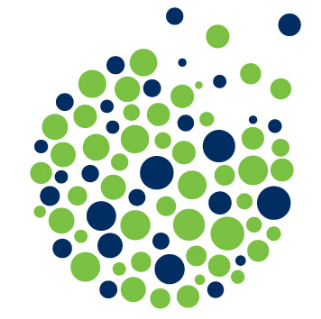 Gwerth y HAY ar gyfer eich ysgol Mae ei eiriau cloi yn amlygu gwerth ysgolion yn cynnal y ddau arolwg SHRN: 
Mae y HAY yn roi cyfle i ystyried arferion iechyd a lles yn yr ysgol a’r arolwg myfyrwyr fel ffordd o ddal llais y dysgwyr:‘I grynhoi, mae’r llwybr at welliant ar gyfer iechyd a lles disgyblion yn dechrau trwy ddadansoddi’n ofalus yr hyn sy’n digwydd yn yr ysgol a’r hyn y mae disgyblion eu hunain yn ei ddweud wrthym. Yna gallwn weithio gyda disgyblion, eu rhieni, staff ac asiantaethau partner eraill i fynd i’r afael â’r meysydd i’w gwella……’
Mark Campion Estyn HMI
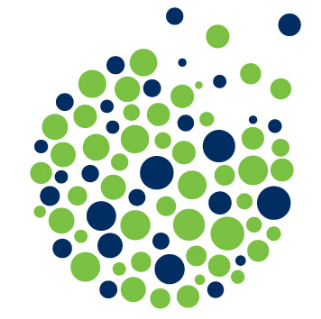 Gwerth y HAY ar gyfer ymchwil iechyd a lles
Mae’r adroddiad llawn ar gyfer adroddiad HAY 2020 ar gael ar ein gwefan
Mae’r data’n caniatáu ar gyfer ymchwil i effaith polisïau ac arferion ysgol ar iechyd a lles pobl ifanc a’u canlyniadau addysgol.
Yna caiff y dysgu hwn ei rannu ag ysgolion a'r rhai sy'n eu cefnogi trwy SHRN: 
Briffiau ymchwil hawdd eu deal
Gweminarau
Rhannodd Nick Page ar dîm SHRN ddata yn ein gweminar ar y HAY
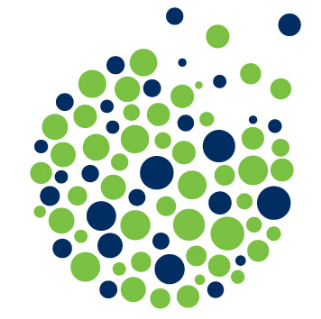 Gwerth y HAY ar gyfer iechyd a lles yng Nghymru
Yn yr un gweminar, Dr Julie Bishop, Cyfarwyddwr Gwella Iechyd Iechyd Cyhoeddus Cymru
Ystyriodd werth y data HAY o fewn y Dull Ysgol Gyfan a thynnodd sylw at y rôl sydd ganddo yn genedlaethol:
Deall newid dros amser 
Deall yr angen am gefnogaeth ac arweiniad
Deall pa newidiadau i amgylchedd yr ysgol sy’n cael yr effaith fwyaf ar ddeilliannau dysgwyr
Gwerthusiad o strategaethau a pholisïau cenedlaethol a lleol
‘Plymio dwfn’ i lywio’r angen am bolisïau a rhaglenni newydd
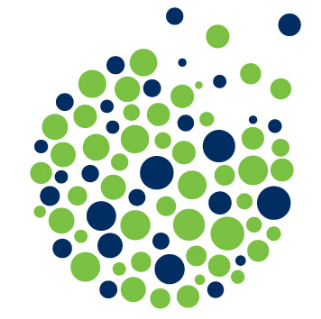 oes angen unrhyw wybodaeth bellach? 
Cysylltwch â thîm y Rhwydwaith: 
shrn@cardiff.ac.uk 
Neu ewch i:
www.shrn.org.uk 

Any further information required? 
 Please contact the SHRN team: 
shrn@cardiff.ac.uk 
Or visit: 
www.shrn.org.uk
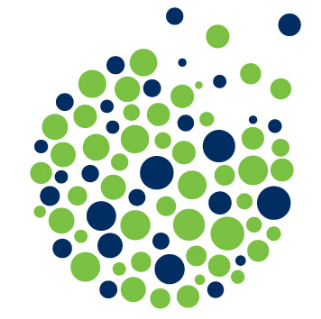